Managing horse pasture
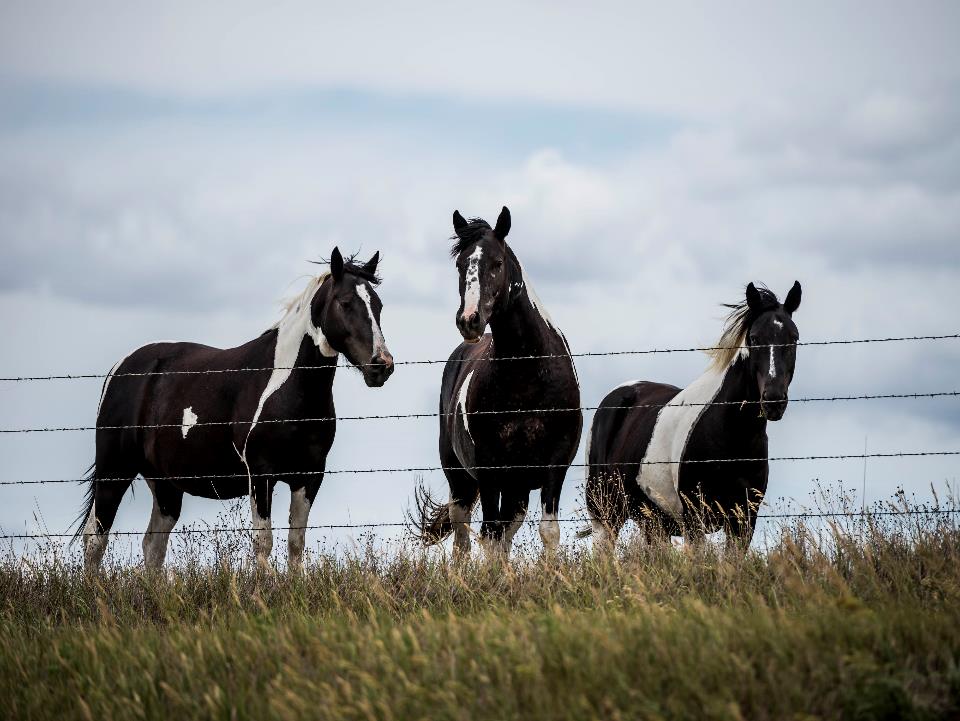 DALE STRICKLER
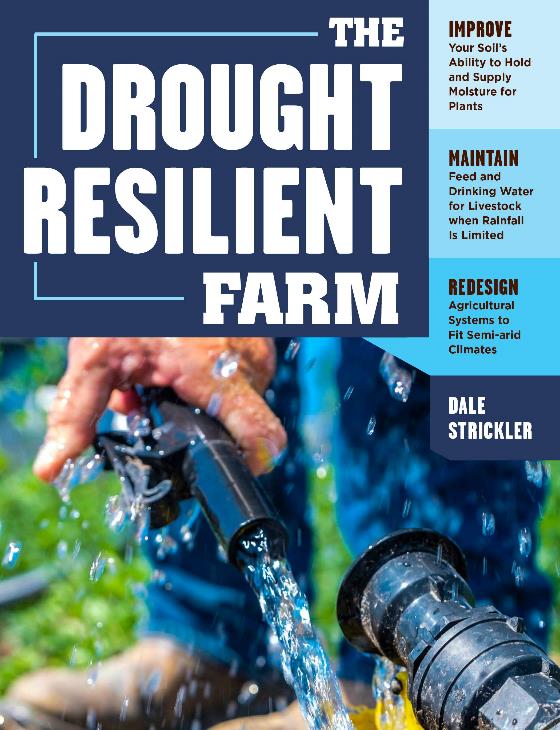 I wrote 2 books!
Available in bookstore or email me for your copy (dalestrickler613@gmail.com)
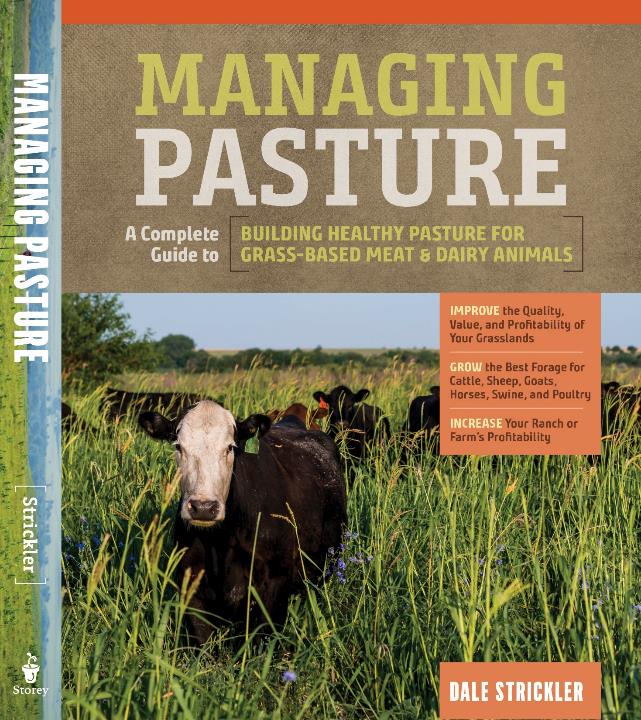 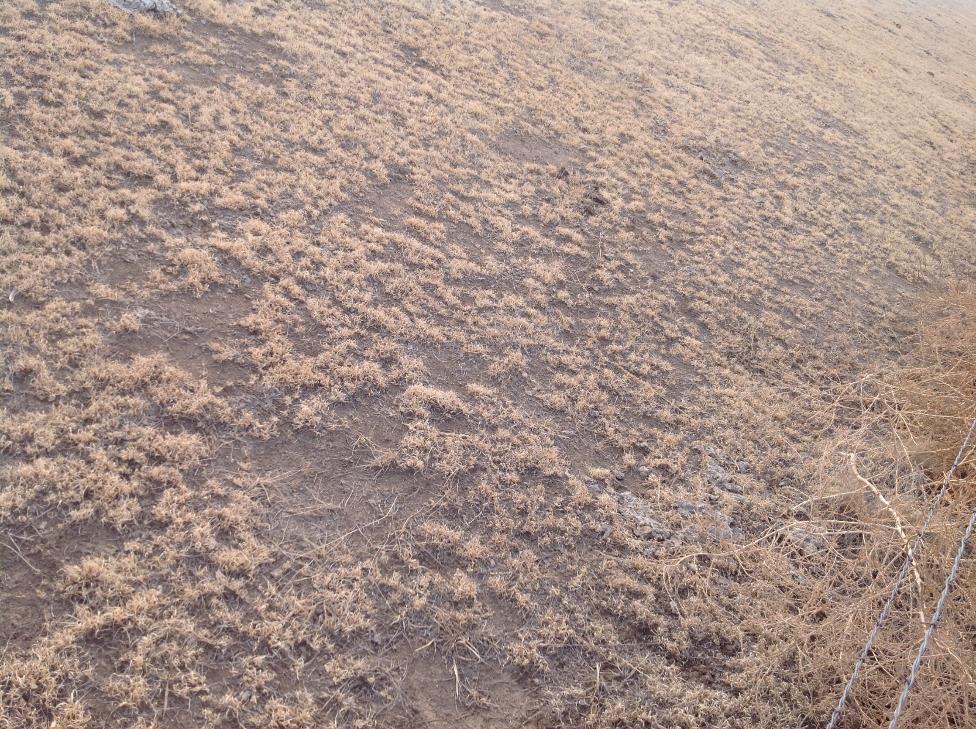 #1 RULE:
NEVER OVERGRAZE!
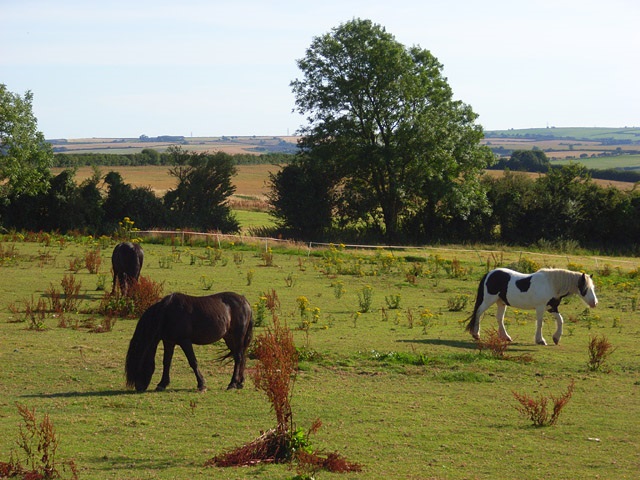 Most common problem with horse pastures
Too many horses for too few acres!
[Speaker Notes: Overgrazed Pasture - is a major cause of soil degradation.]
% nongrowing roots
 % leaf removal   	RhG  	SB 		KB 
-------------------------------------------------------------------
   10				0		0		0
   20				0		0		0
   30 				0		0		0
   40 				0		0		0
   50 				2		13		38
   60				50		36		54
   70				78		76		77
   80				100		81		91
   90				100		100		100

RhG=rhodesgrass, SB=smooth bromegrass, KB =Kentucky bluegrass
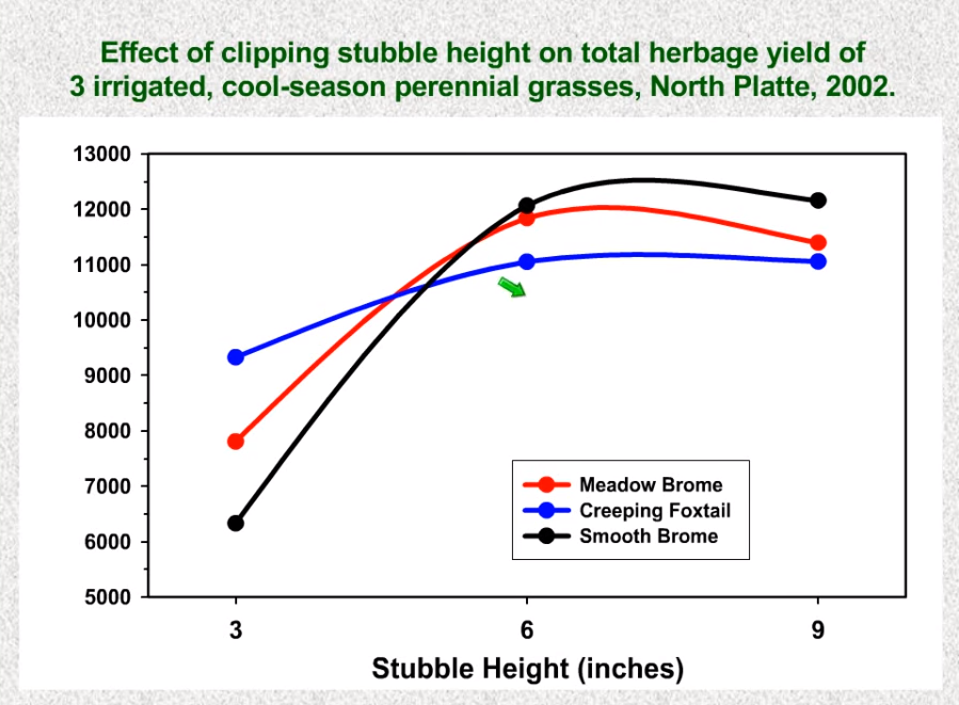 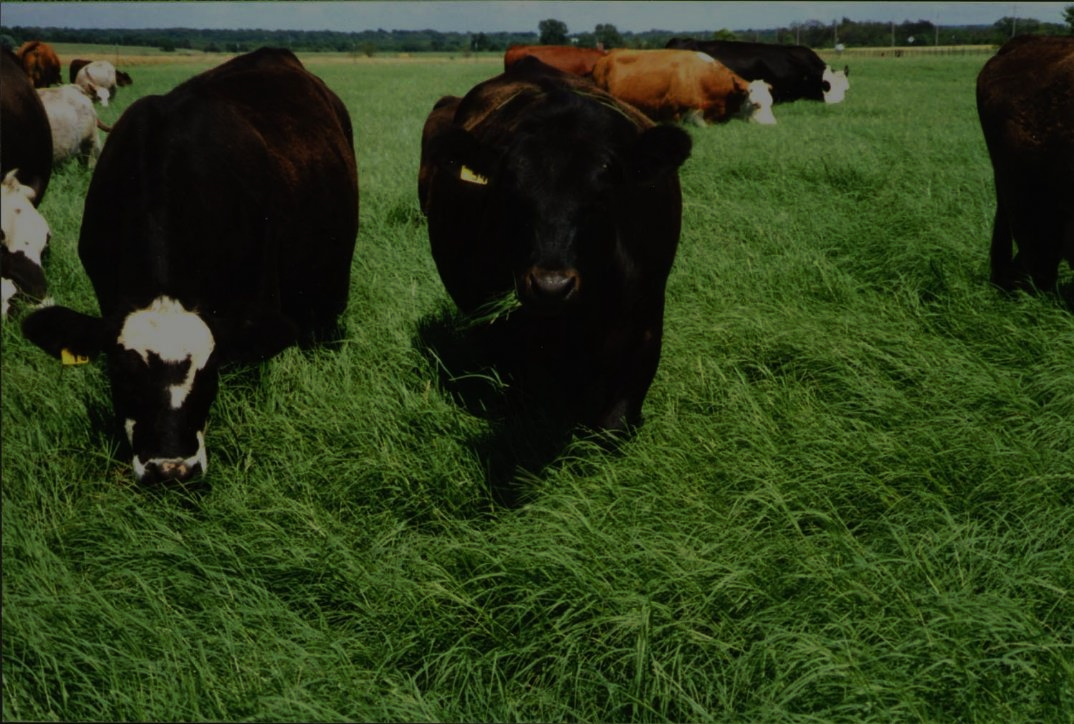 More residual left at end of grazing period means:
 
higher quality forage eaten by animal (get to select out best plant parts)
higher yield at next grazing period
higher litter amount on soil (cooler soil in summer, warmer in late fall)
higher soil biological activity in soil
higher soil organic matter, better carbon sequestration
lower runoff, better water infiltration
deeper root development
less soil erosion
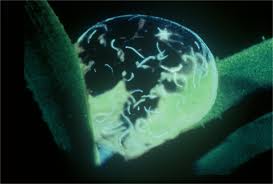 Parasites in a dew drop
Developing a stocking rate that works in good times or bad
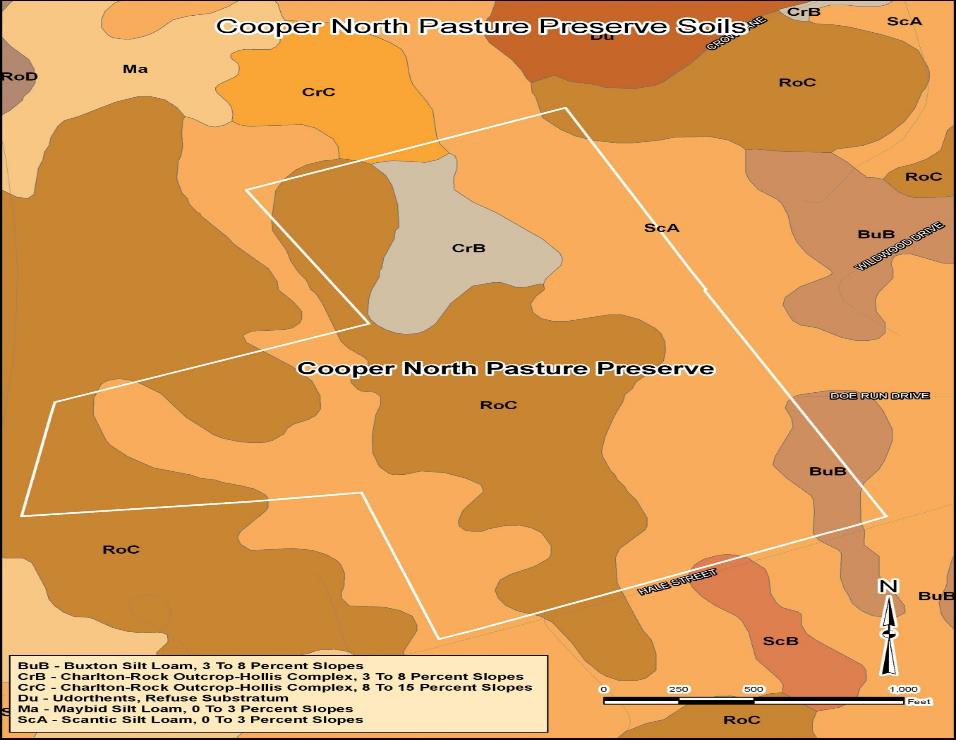 Enlist the help of NRCS; they can predict what grass production will occur in a favorable, average or drought year using soil types and range condition
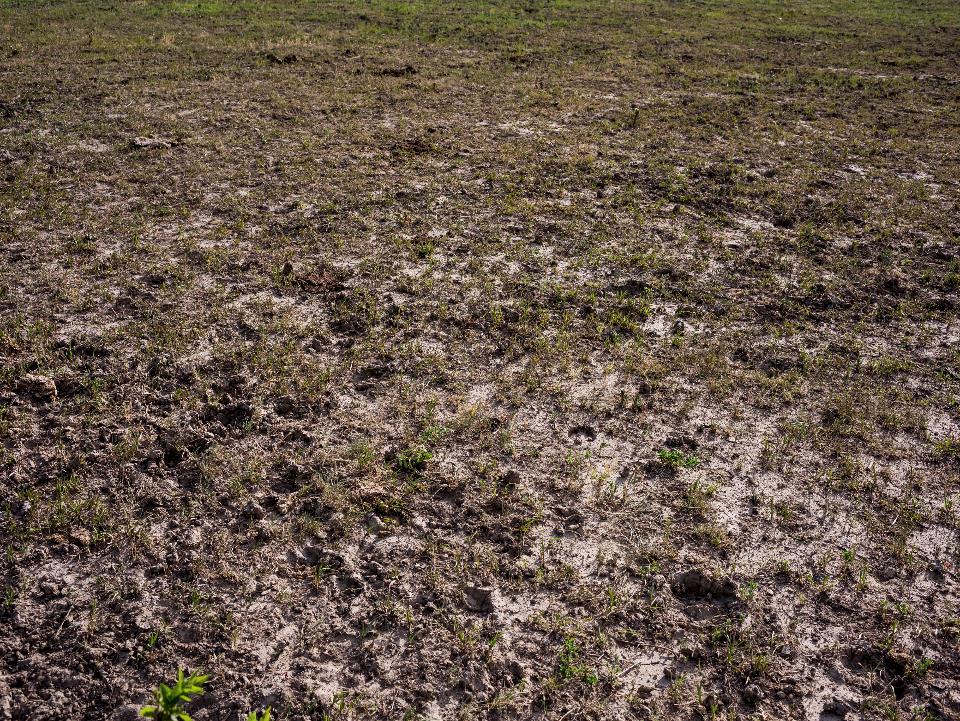 How to avoid overgrazing when you have more animals than grass?
Reduce animal demand (reduce amount of pasture eaten per animal, or reduce animal numbers)

Or….

Increase the productivity of the pasture
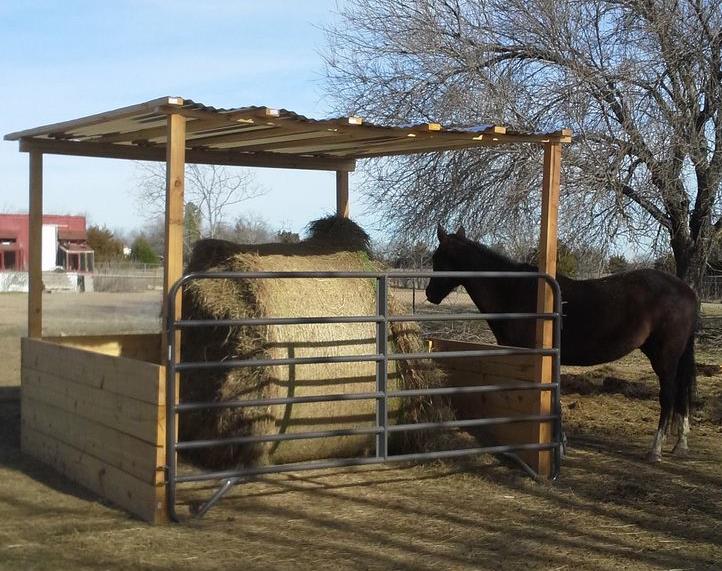 Batt-Latch Gate Release Timer
Time limit grazing
[Speaker Notes: The Batt-Latch is an automatic gate opener, supplied with a self-closing gate spring. The system makes it possible to have the self-closing gate spring open automatically at pre-programmed times.]
Time limit grazing
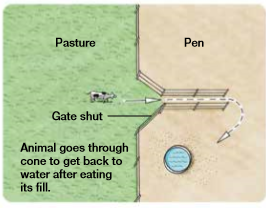 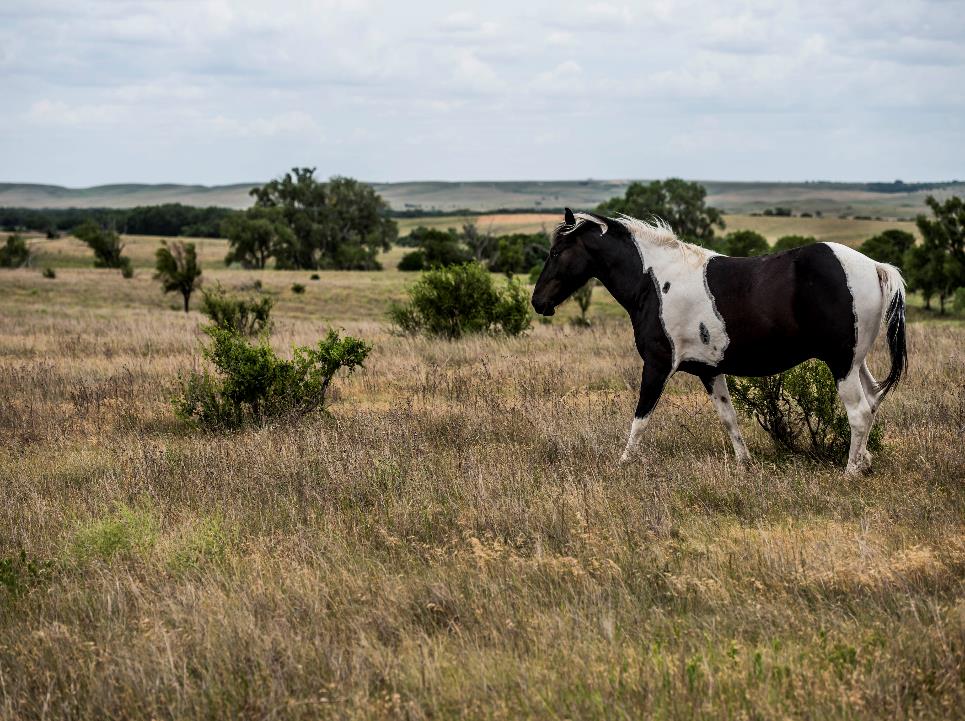 What makes pasture grow?
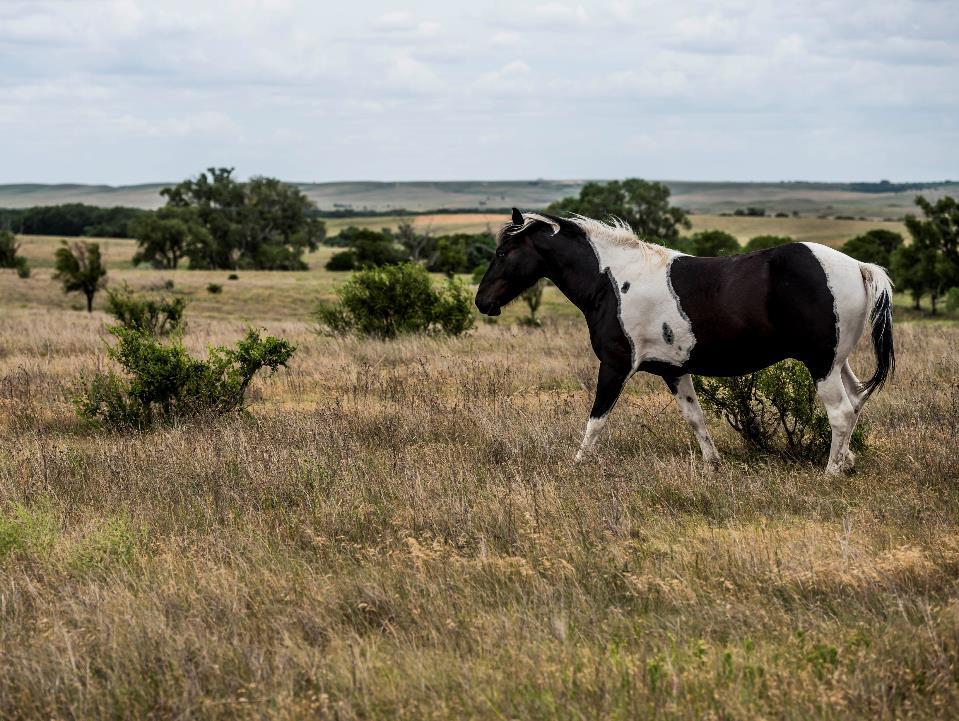 Pasture growth factors
Sunlight
Water
CO2 
O2 
Optimum temperatures
Mineral nutrients
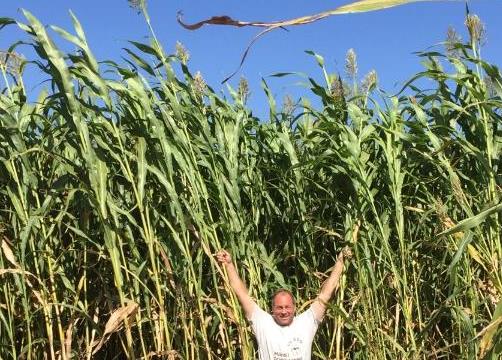 Making your pasture more productive-
Improve capture and conversion of sunlight
Minimize water deficit periods
Add organic materials 
Add mineral nutrients
Reduce compaction
Improve grazing distribution
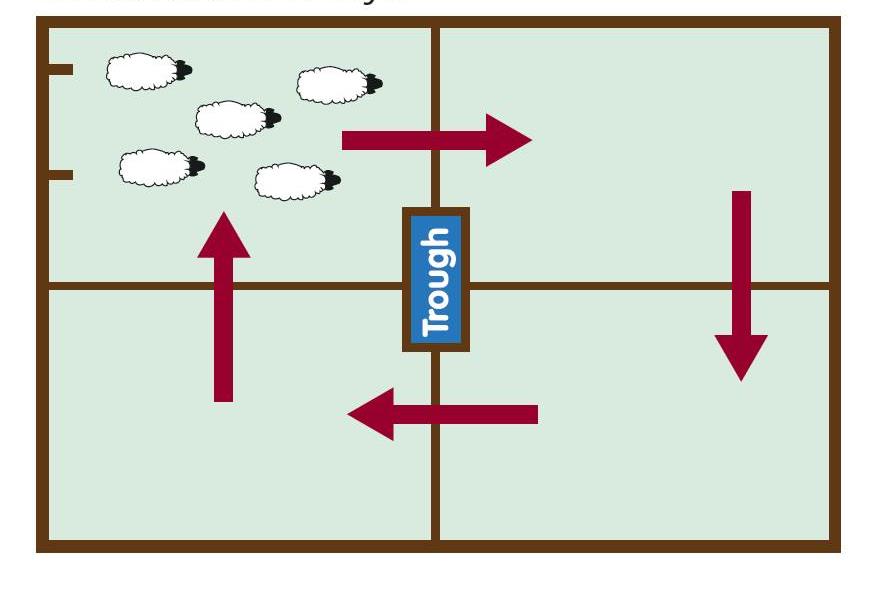 [Speaker Notes: Rotational Grazing]
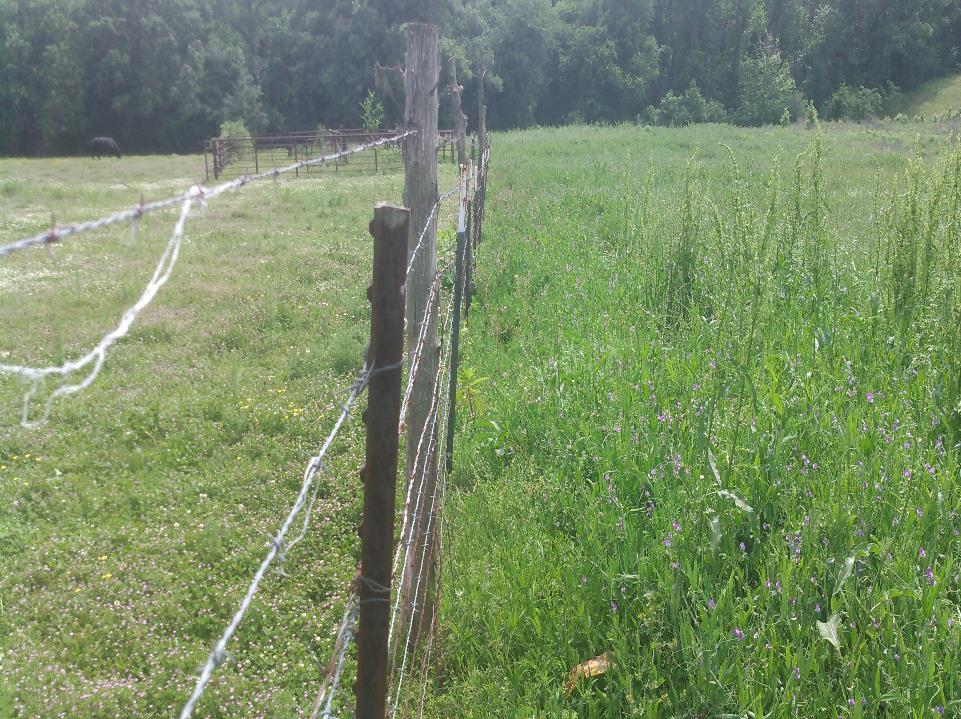 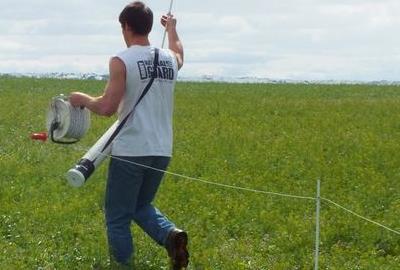 [Speaker Notes: Electric Fence]
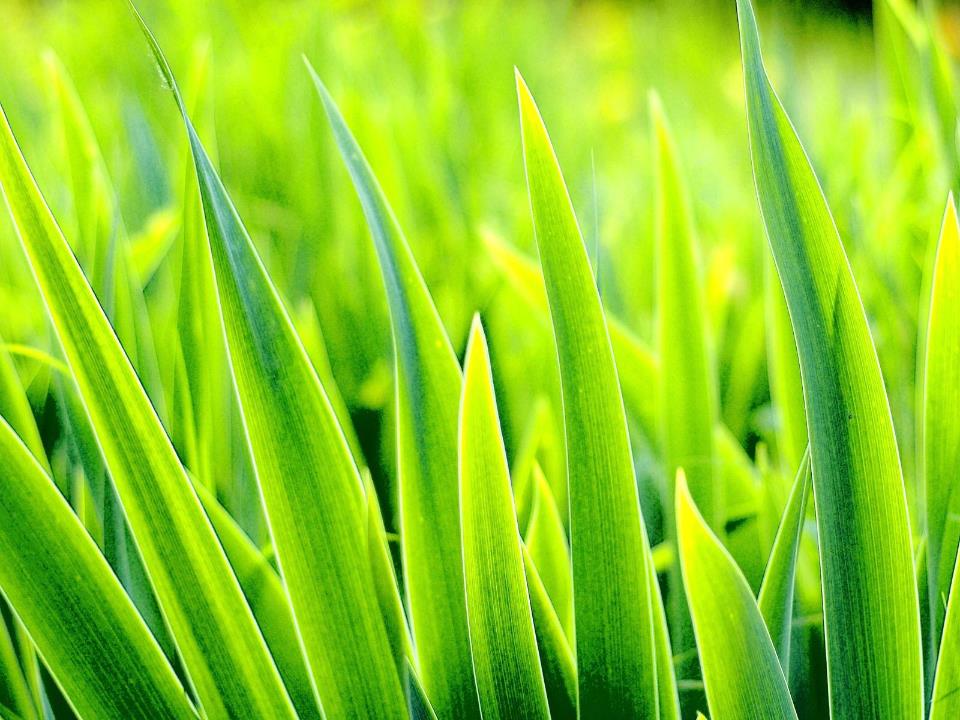 The grass lifecycle
Vegetative
Reproductive 
Dormant
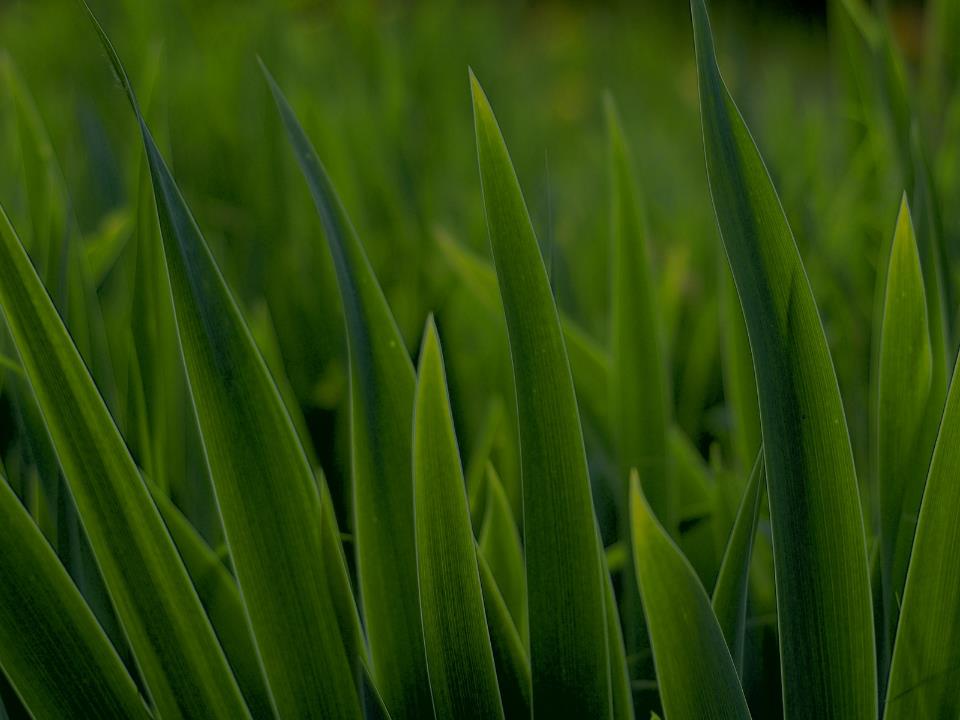 Vegetative
Highest forage quality
Good tolerance to defoliation, as long as sufficient leaf area remains to maintain photosynthesis; growing points are low
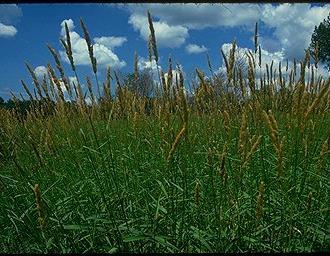 Forage quality drops rapidly
Growing points become elevated, and new leaf production stops, so tolerance to defoliation becomes poor
Reproductive
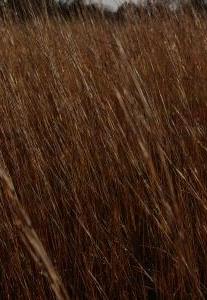 Dormant
Non-growing period, all carbohydrates and non-structural protein is moved underground
Quality is poor, but…….
Very tolerant to defoliation !
Know your pasture type
Cool-season (fescue, bromegrass)
Warm-season (Native)
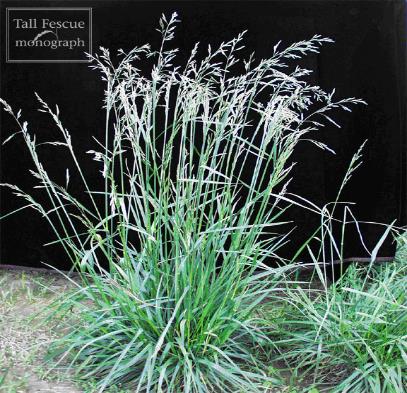 Effect of clipping weekly at 1 inch height on wheatgrass (coolseason)
Period clipped				Survival
………………………………………………………
Apr 15-May 7 (vegetative)		100%
May 1-May 22	(early repro)	             25%
May 15-June 7 (mid repro)		  50%
June 1-June 22 (late repro)	             55%
Every 2 weeks,
   Sept 15-Nov 1	(fall vegetative)	 100%
(When would you choose to graze this grass?)
Mowing date on carbohydrate reserves of big bluestem (WS)
Mowing date		% carbohydrate in roots
--------------------------------------------------------
Unmowed					7
June 1					8.25
July 1					8.5
Aug 1					6.7
Sept 1					4.4
Timing of clipping on root growth
Species	  		  Date		Days w/o 
                               		  clipped	root growth	

Orchard grass (CS)    	Apr 28		0 
                                  	May 20          	18
                                  	July 7              	7
Bermuda grass(WS)   	May 20           	9
                                  	June 21          	6
                                   	Sept 28         		16
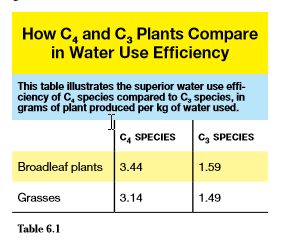 Fescue in bermudagrass- Apr 9
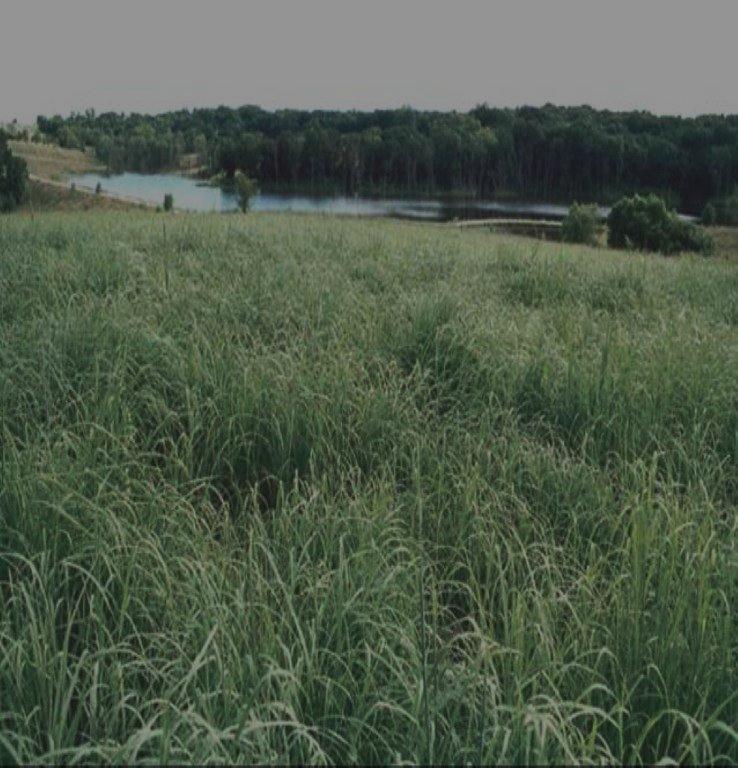 C4 (warm-season)
C3 plants (cool-season)
Less water efficient
Less nitrogen efficient
More cold tolerant
Better forage quality
Grow in spring and fall
More water efficient
More nitrogen efficient
More heat tolerant
Poorer forage quality
Grow in summer
Cool-season vs warm-season grasses
Cool-season
Warm-season
Bermudagrass
Bahia
Switchgrass
Buffalograss
Eastern gamagrass
Gramas
Indiangrass
Bluestems
Crabgrass
Corn
Sorghum
Fescues
Bromes
Orchardgrass
Reed canarygrass
Wheat
Rye
Matua
Bluegrass
Wheatgrass
Seasonal suitability grazing
Graze cool-season grasses in spring and fall
Graze warm-season grasses in summer
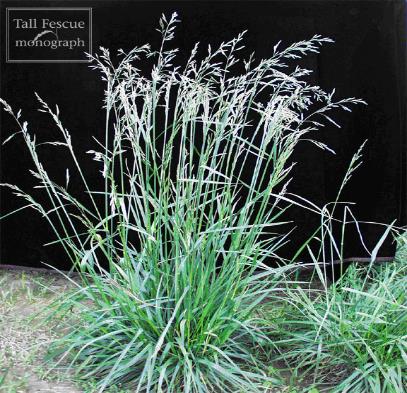 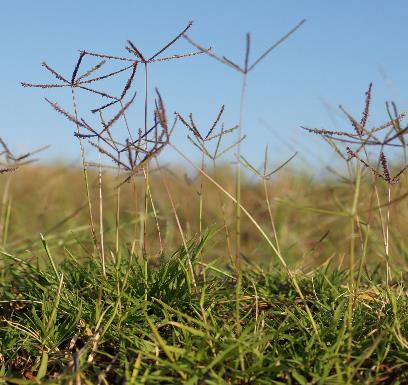 Infiltration
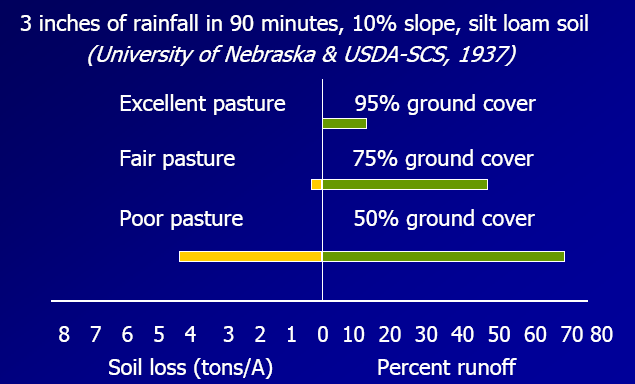 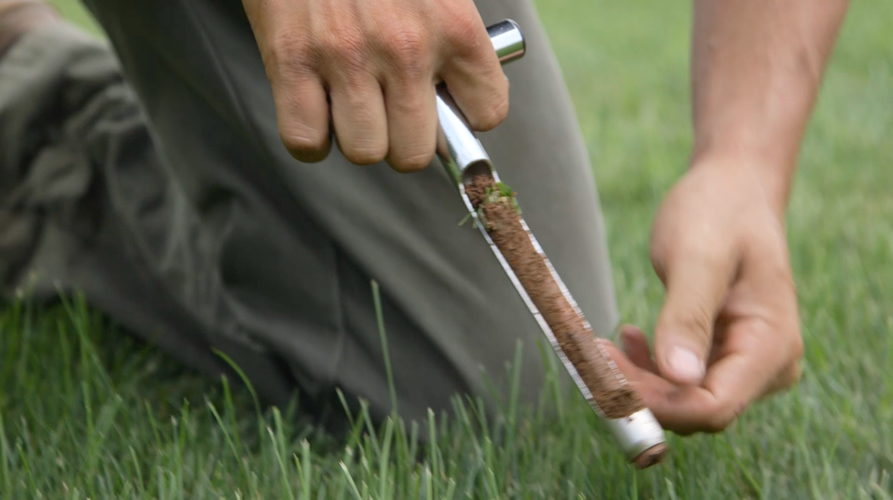 Soil Sampling
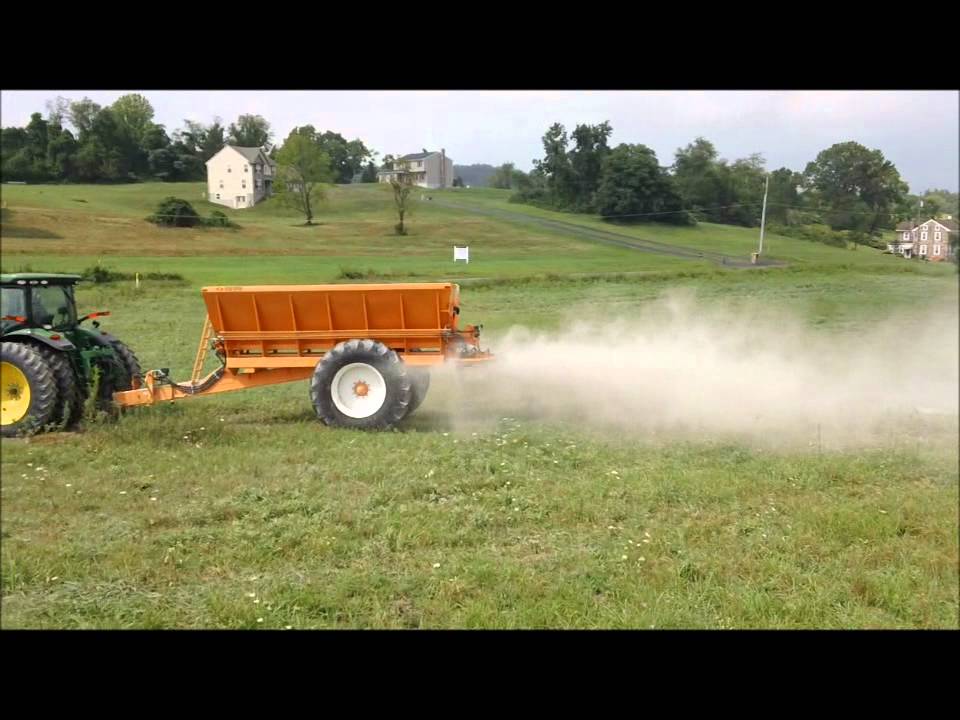 Cool-season grasses NEED additional N to performL to R: 0, 100, 200, 300 lb N/acre
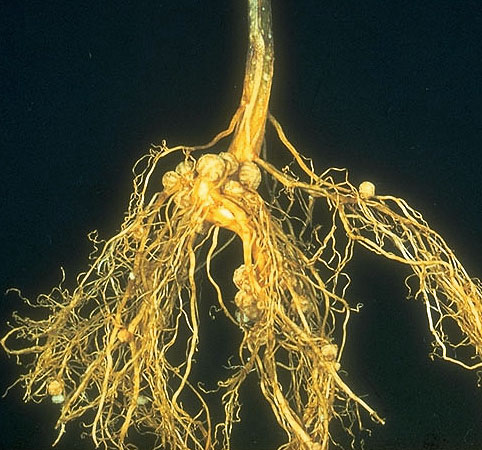 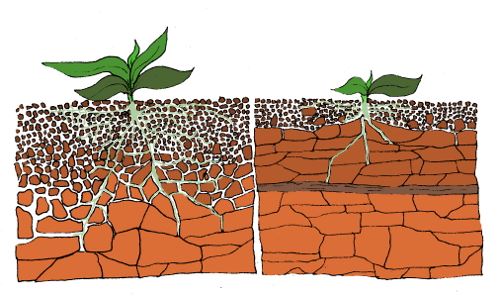 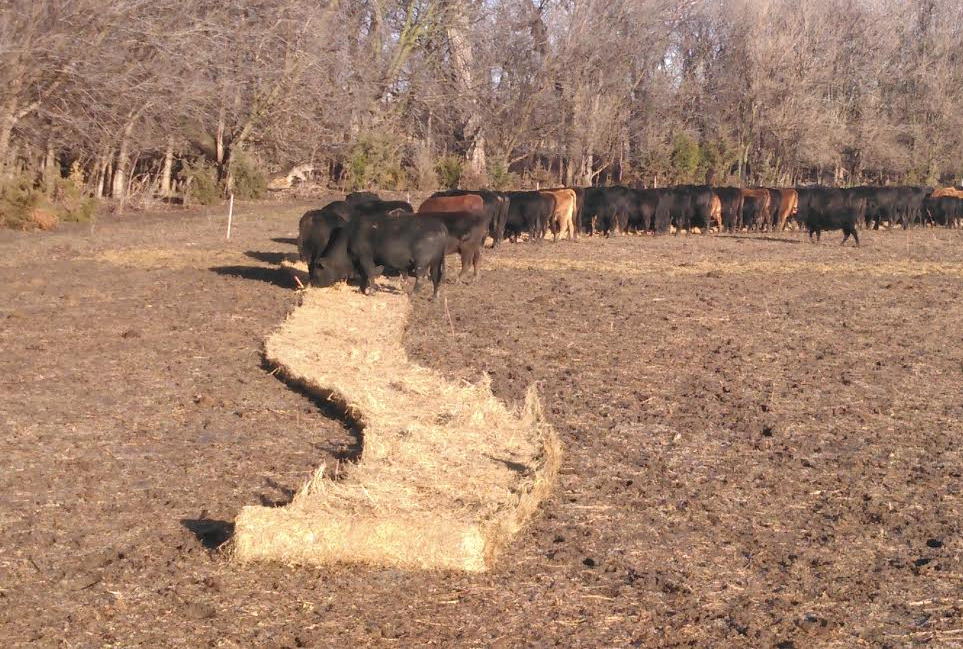 Un-rolling hay bales when feeding allows the feeding location to change.
[Speaker Notes: Un-rolling a bale of hay allows the feeding location to change daily. Livestock can spread out along the unrolled hay with less competition and jostling. There is ‘waste’ but that ‘waste’ is covering and adding seed to the soil, feeding the earthworms and soil microbes, and helping to prevent soil erosion. In the summer, some of this ‘hay mat’ will remain serving to reduce water evaporation and keep the soil cool.]
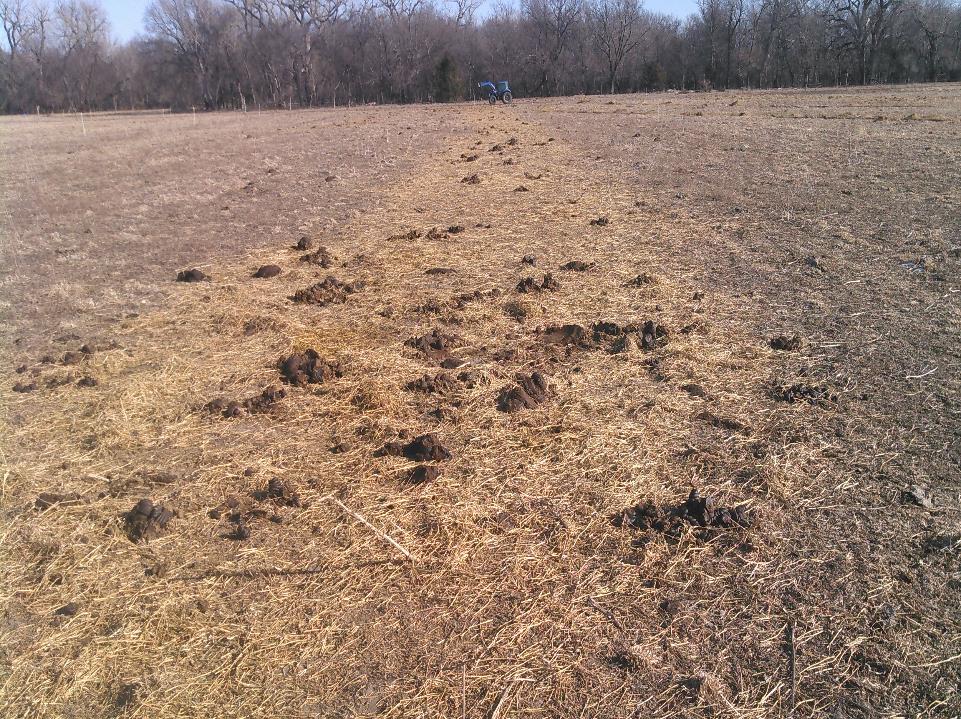 Residue remaining from the unrolled hay bale
[Speaker Notes: Residue remaining after the hay is eaten - As livestock consume the hay, most of the phosphorus and potassium pass through the animal in manure and urine and become recycled in the soil. Nutrients in wasted, uneaten hay also become recycled over time.]
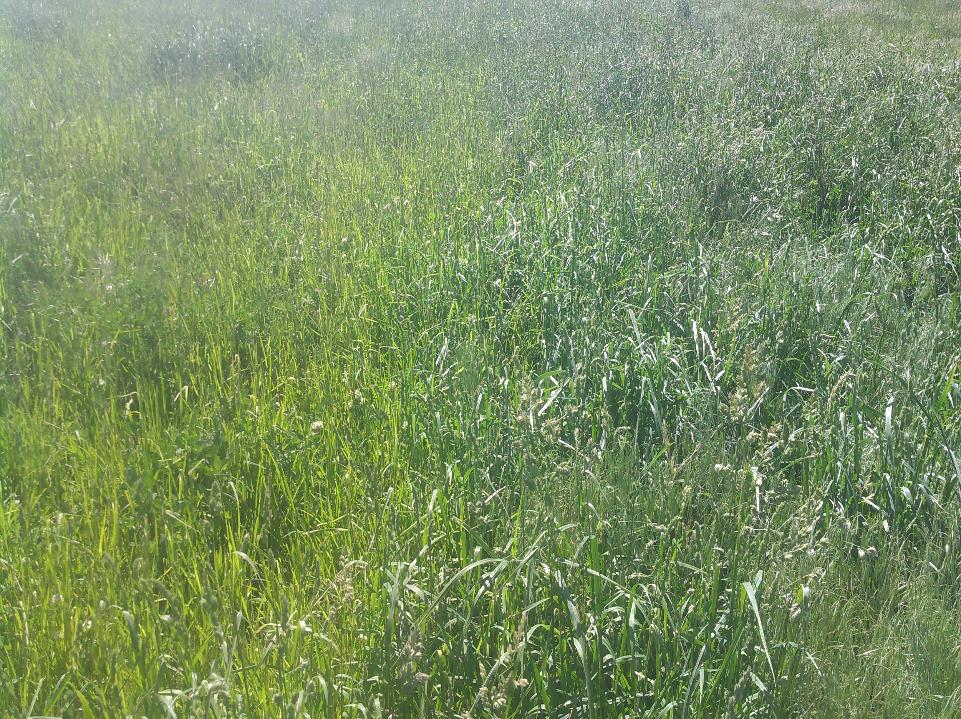 Where the hay bales was unrolled
[Speaker Notes: The darker green section is where the round bale was rolled out.]
Benefits of bale grazing with purchased hay
Import of nutrients (a ton of grass hay contains about 40 lb Nitrogen, 12 lb phosphate, 6 lb sulfur, 60 lb potash)
Import of organic matter (reduces compaction, feeds soil organisms,  
Import of soil armor
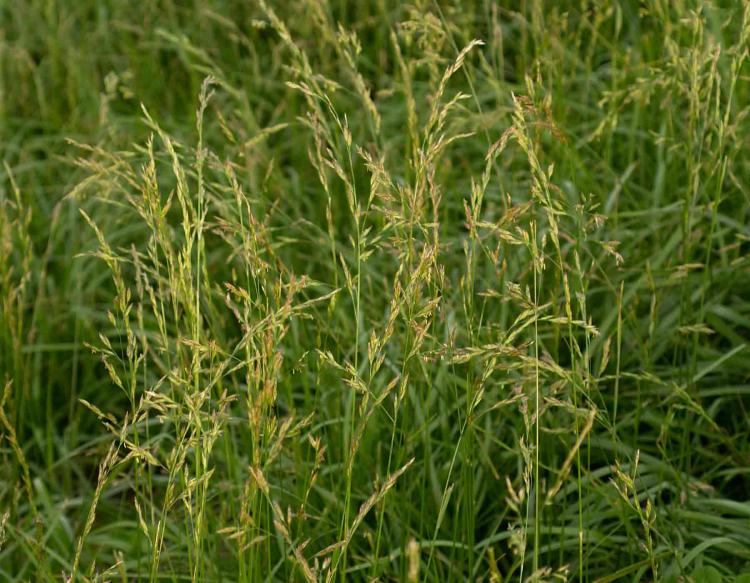 Fescue-the best of grasses, the worst of grasses
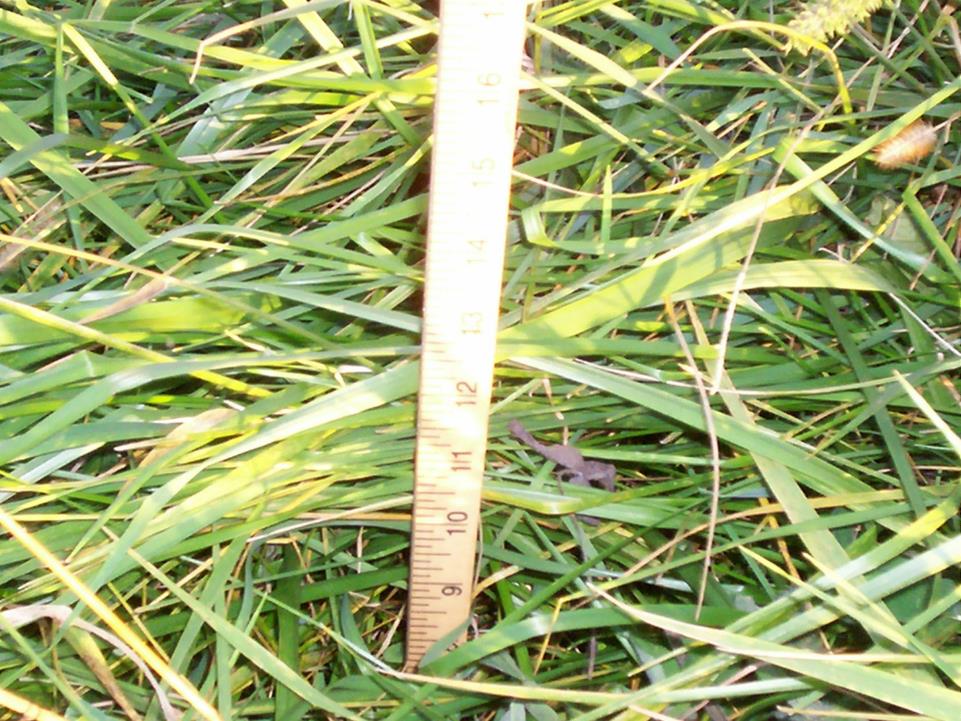 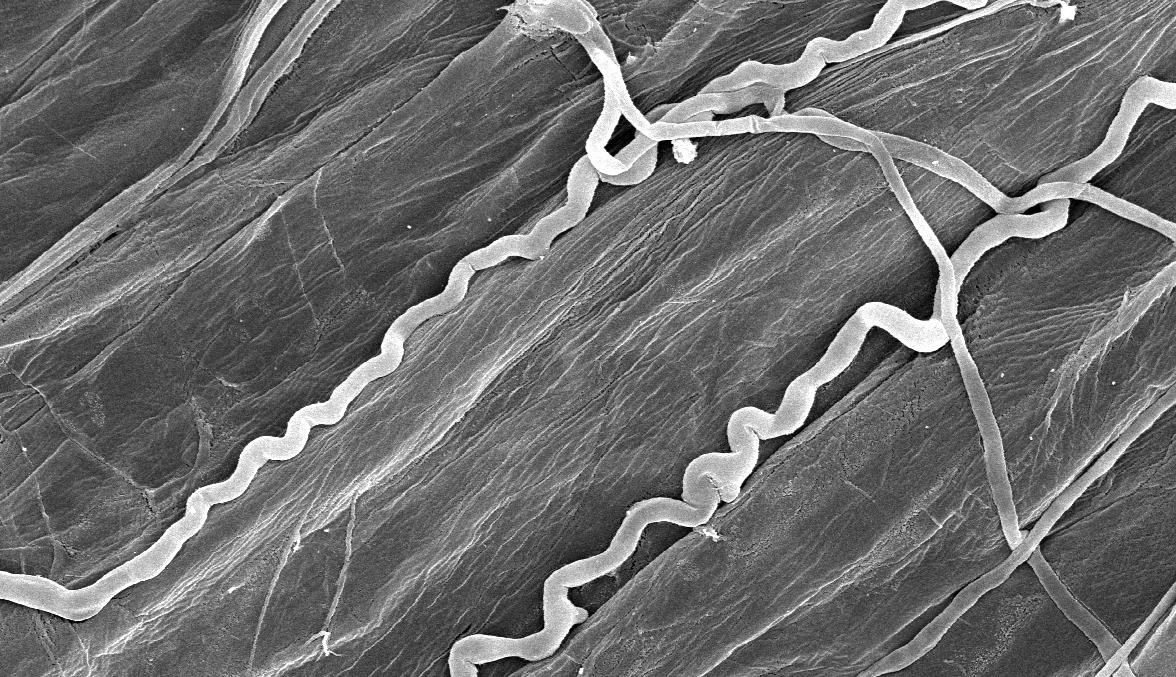 Tall Fescue:
Endophyte infected K31
the endophye and its toxins
© Nick Hill
Tall Fescue:
steer gains on three types
1999	2000	
		                     ------- lb/d ------- 	
Toxic endopyte	0.73	0.50	
Endophyte-free	1.26	1.56	
Novel endophyte 	1.30	1.54
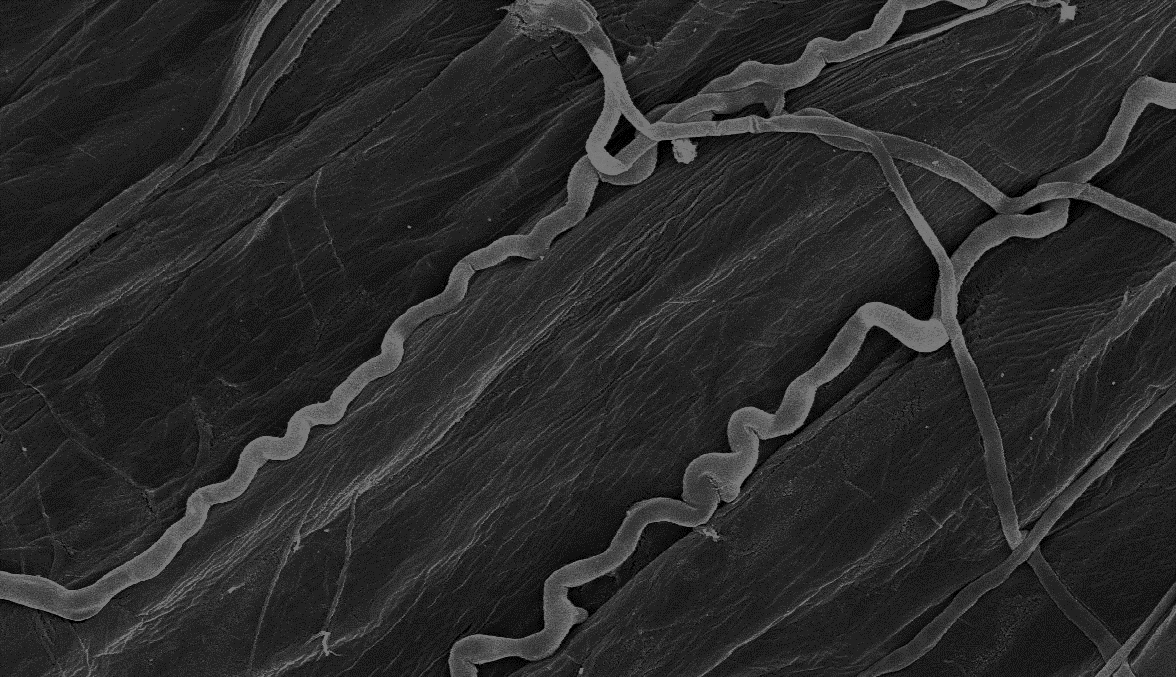 Dealing with fescue endophyte
Kill grass stand and replace
Dilute
Neutralize
Endophyte fungus is only carried by seed, it does not spread from plant to plant
Endophyte only lives about a year in the seed; any seed emerging after two years should be endophyte free
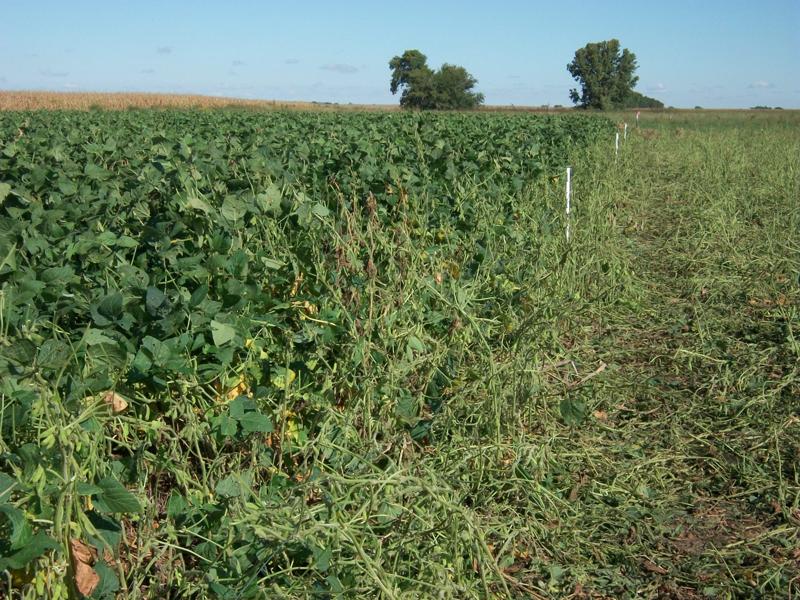 Steps to killing and replacing endophyte infected fescue
1. Prevent seed production
2. Apply glyphosate in November ?(Or can you do it without herbicide?)  
3. Plant smother crops of aggressive annuals (for pasture or grain)
4. Keep killing seedlings for at least a year (glyphosate or clethodim or tillage)
5. Replant with better forages
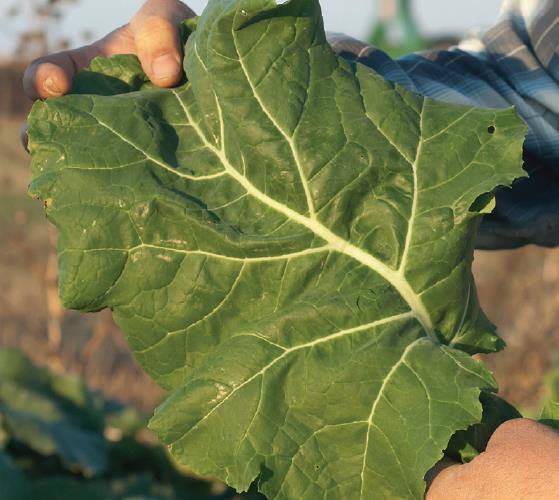 Impact forage collards
[Speaker Notes: Forage collard. Great grazing value, very tolerant of both heat and cold, waxy coating keeps it s quality into winter better but makes it harder to kill with herbicide]
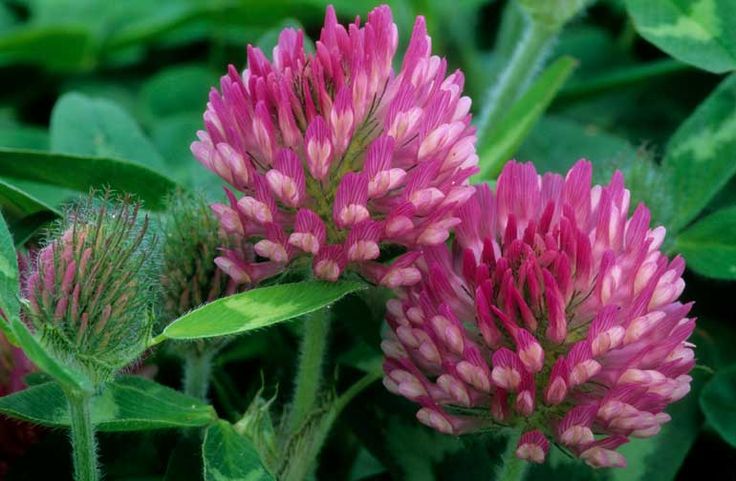 Dilute
Interseed with other forages (fixing mix)
Feed hay or grain (not infected fescue hay)
Neutralize
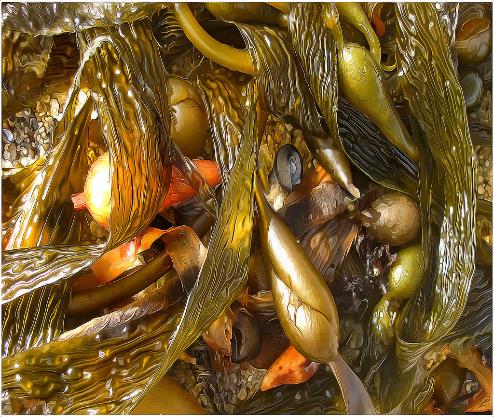 Tannins
Saponins
Animal genetics
Kelp, kelp extract (Tasco), 
  pepper extract, cinnamon
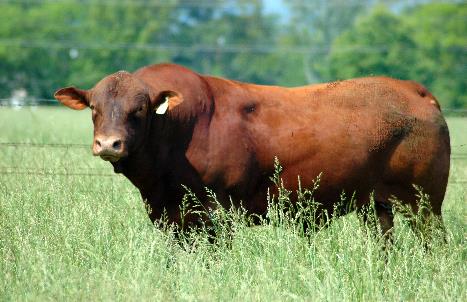 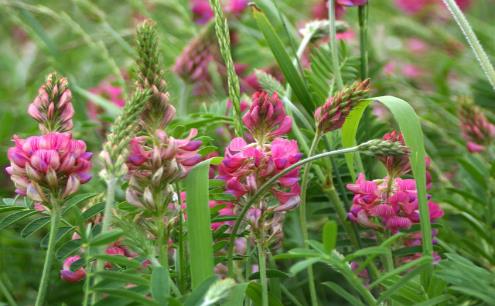 The fescue fixing mix
5 lb red clover
1 lb ladino clover
2 lb chicory
1 lb plantain
3 lb annual lespedeza
3 lb crabgrass or teff
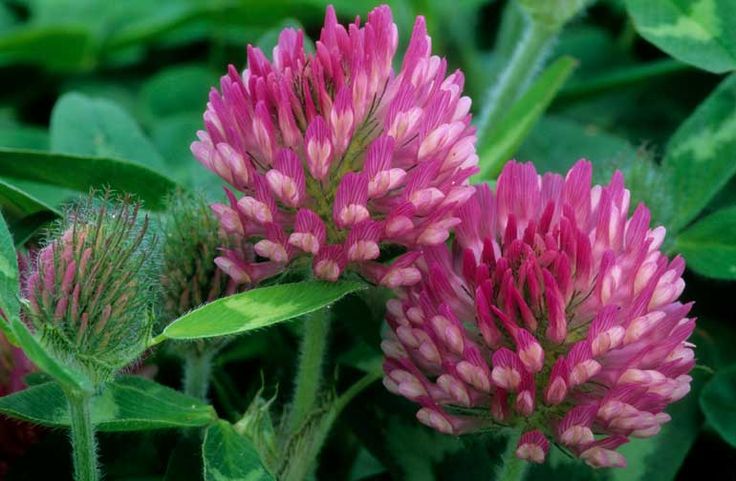 5 pounds red clover
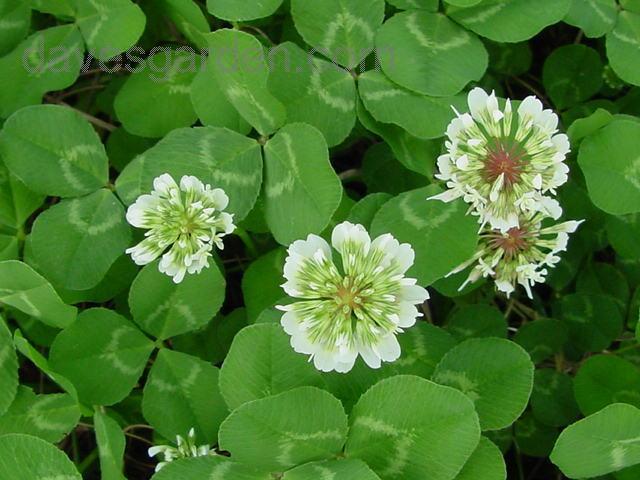 1 pound white clover
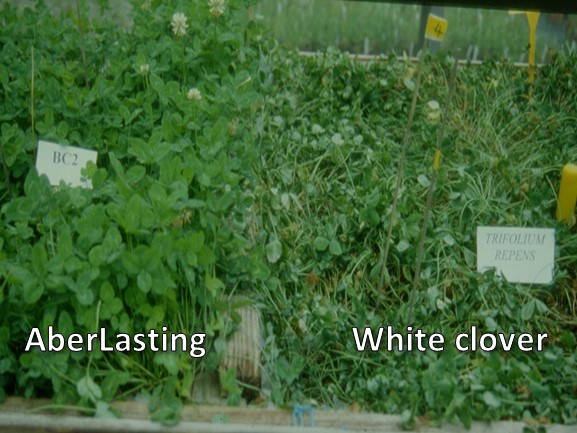 [Speaker Notes: AberLasting Clover is a long-lived hybrid perennial that was developed by crossing Caucasian clover with White clover, making it very persistent and drought tolerant. It is nitrogen fixing, fast growing, high in protein and highly digestible. With stolons above ground and rhizomes below, making a faster recovery from heavy grazing.]
2 pounds Chicory
[Speaker Notes: In addition to its high nutritional value, forage chicory is very drought tolerant thanks to a deep taproot. It grows well in a wide variety of soils and produces both spring and summer forage. Because of this, forage chicory is especially useful to mix in with cool-season grasses and helps supplement the summer down-time of a cool-season pasture.]
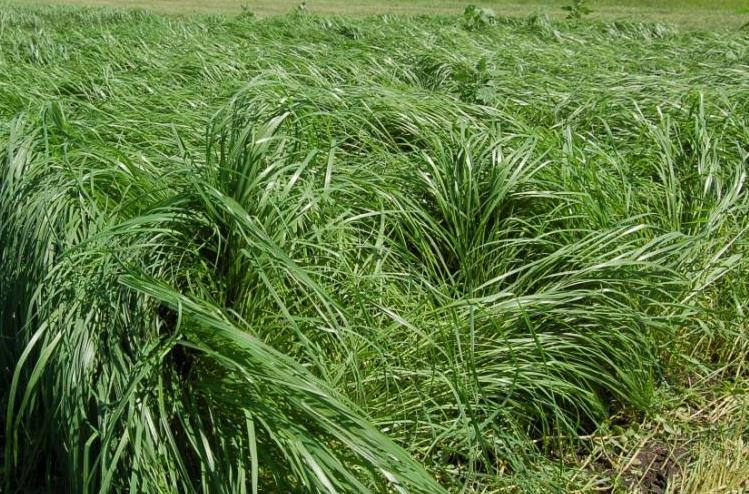 1-5 pound teff or crabgrass
[Speaker Notes: Teff is considered a premium hay for a wide range of livestock including dairy, beef, sheep and horses. The “soft forage” is very palatable and readily consumed as dry hay, silage or pasture by livestock.]
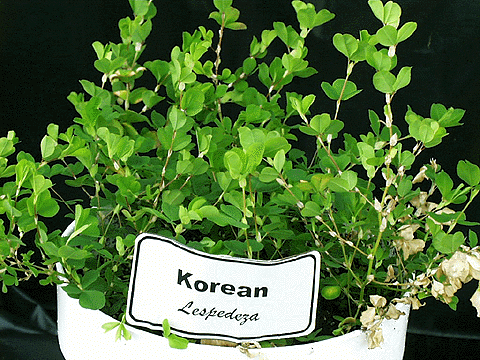 1-5 pounds Korean lespedeza
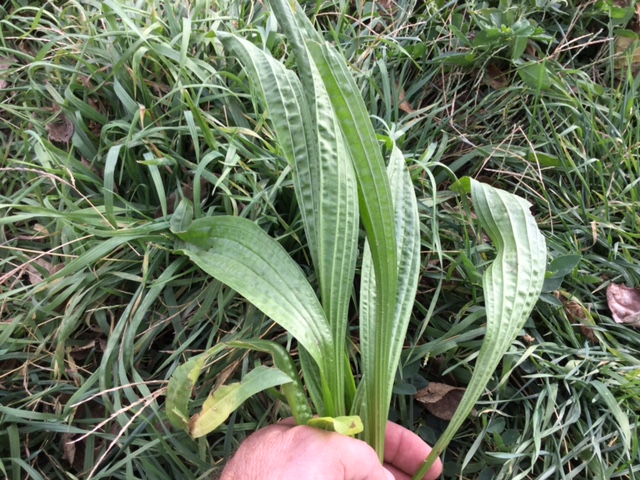 One pound of plantain(no more!)
[Speaker Notes: Plantain is a mineral rich perennial grazing herb that is high in protein, up to 23%. It is fast establishing and will be productive and persistent over a wide range of soils and climatic conditions because it has both a tap and fibrous root system. It adapts well to drier regions, less fertile soils, low pH, and heavy clay soils. It responds well to fertilizer, especially nitrogen. Digestibility, (80%), and energy levels, (12MJME), are high with lamb weight gains of 0.55 pounds. Plantain fits very well into grazing mixes and has excellent regrowth as well as very high digestibility.]
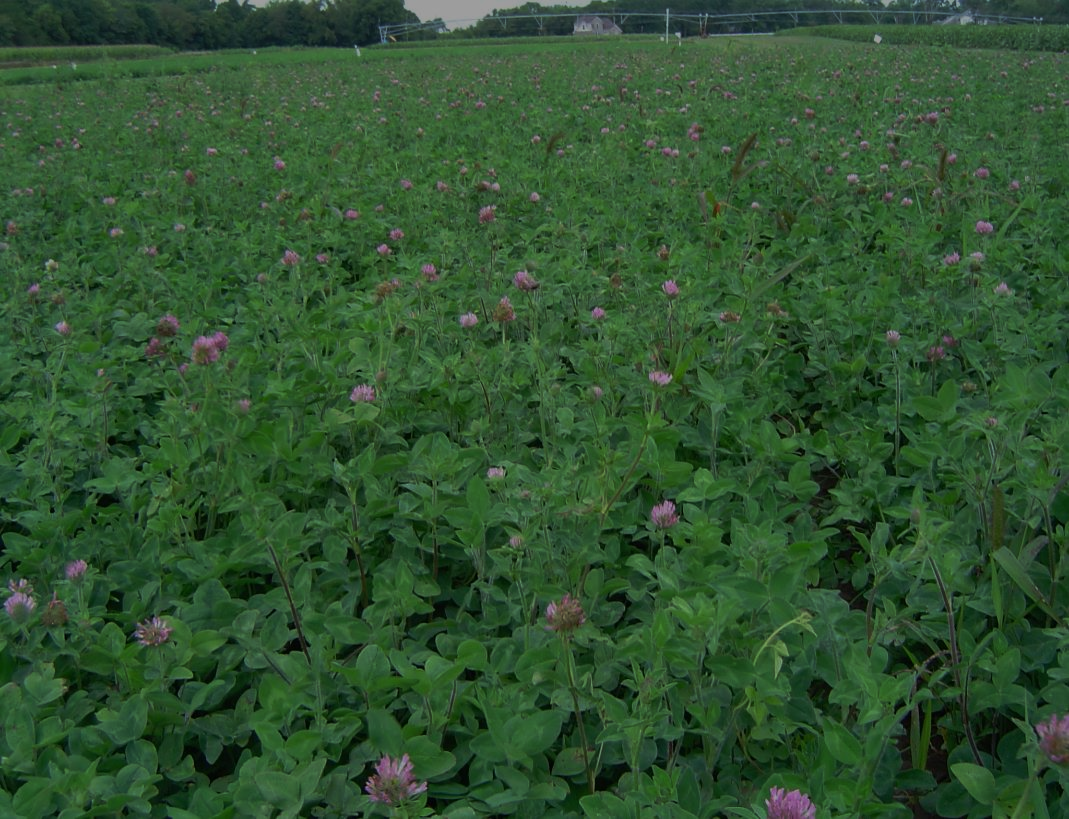 Getting clovers, alfalfa, and  forbs established in brome and fescue
Manage pH in soil surface
Manage grazing
Manage crickets and grasshoppers
Inoculate with mycorrhizal fungi 
Other microbes?
Sorghums (including Johnsongrass)
Ryegrass
Timothy
Switchgrass
Alsike clover
Hairy vetch
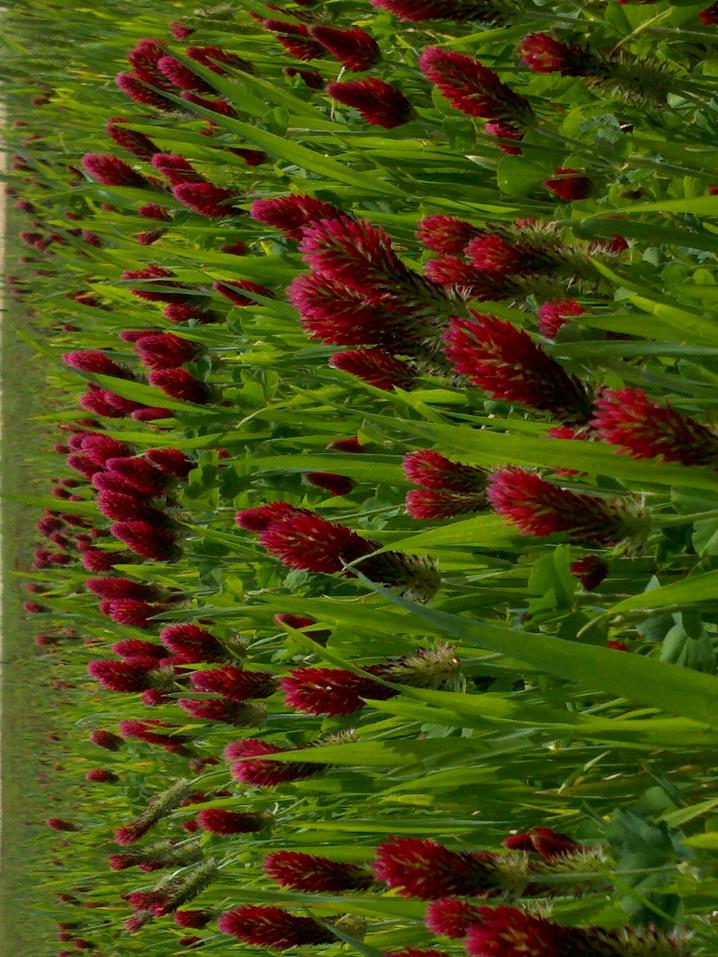 Crimson clover
Other poisonous plants that may occur in pastures
Stone fruits (cherry)
Black locust and honey locust
Black walnut, oaks, elderberry, and maples
Cocklebur
Nightshades (including tomatoes, peppers, etc)
Hemlocks, dogbane, jimsonweed, bindweed
Queen Annes lace,
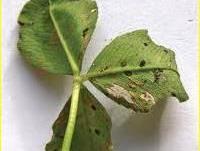 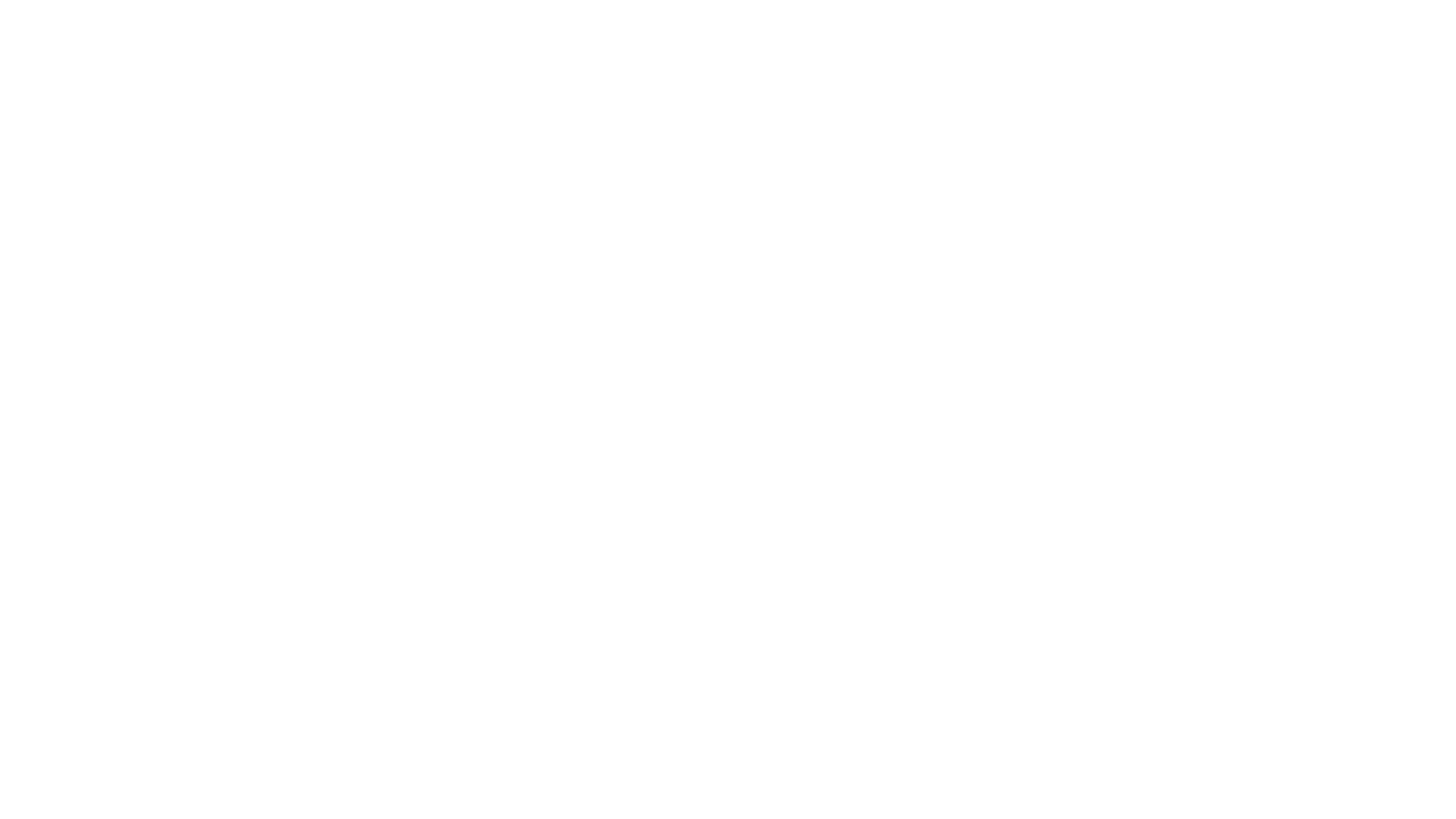 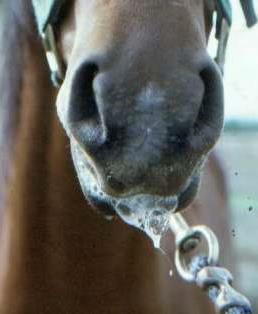 s
Slaframine toxicity
Ideal horse pasture species would be tolerant of close grazing, need no special management, be productive over a long season, and require no fertilizer
It does not exist!
Diversity is key, combine species of different strengths
Some species work better than others
What to plant for horse pasture
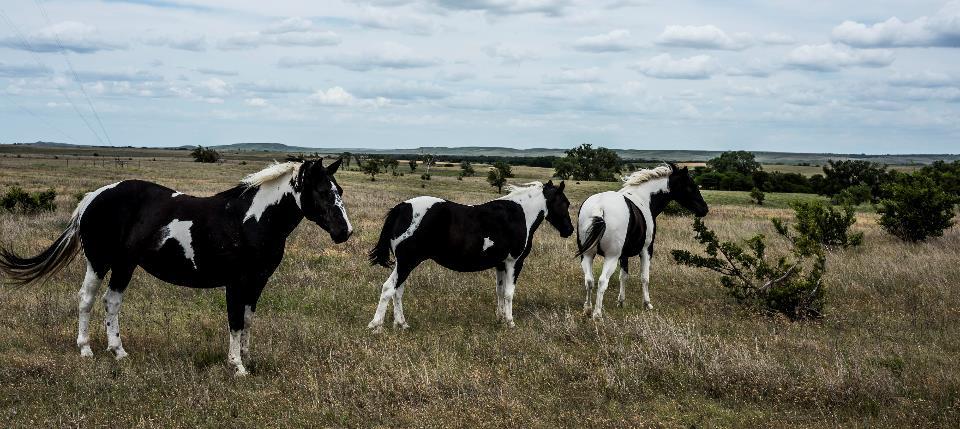 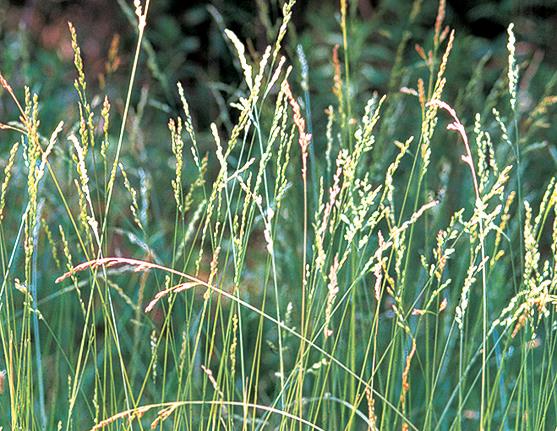 Max Q
Baroptima E34+
Texoma
Estancia
Friendly endophyte tall fescue
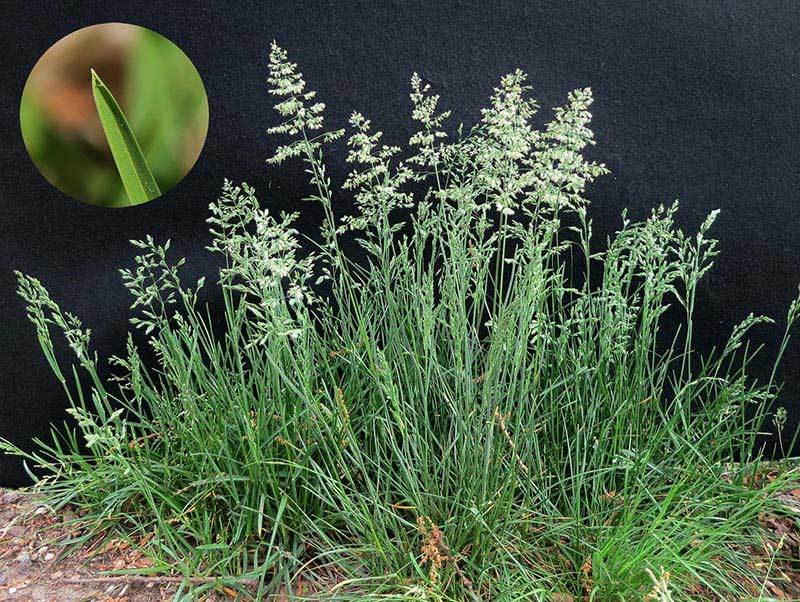 Kentucky bluegrass
Not very productive
Very tolerant of close grazing
Only produces in spring in fall
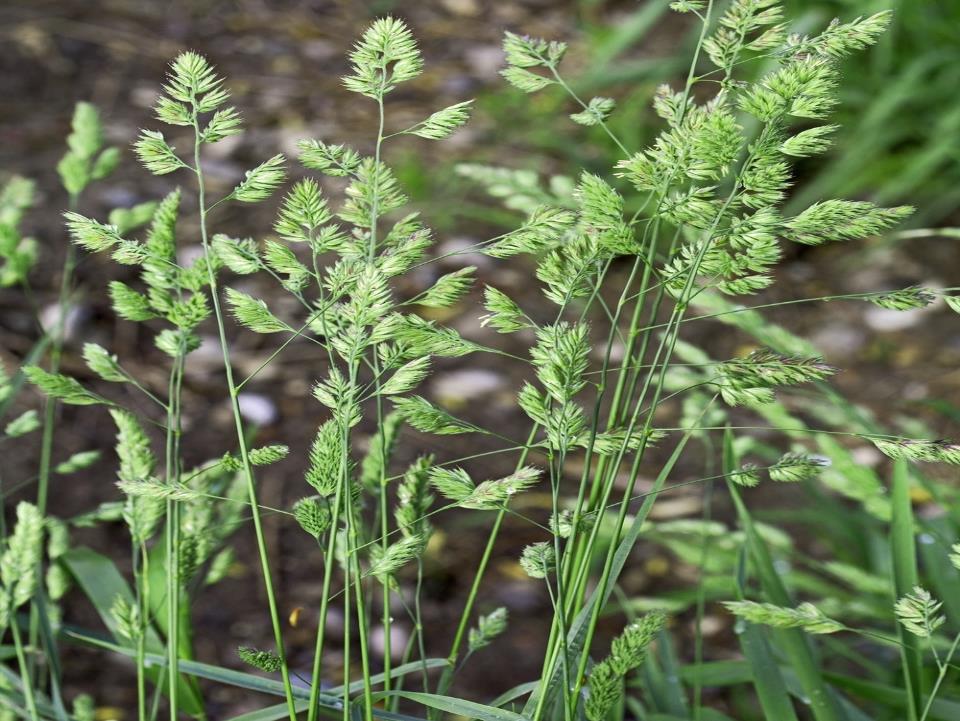 Orchardgrass
Cool-season grass, but grows more than most cool-season grasses in summer
Bunchgrass, does not form a good sod
Not tolerant of close grazing
Mixes well with legumes
Plants thin out over time unless reseeding is allowed
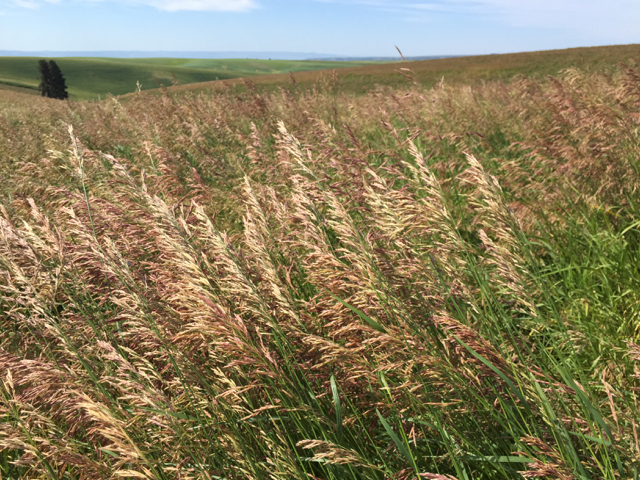 Smooth bromegrass
Very palatable
Not tolerant of close grazing
Forms a sod
Produces mainly in spring
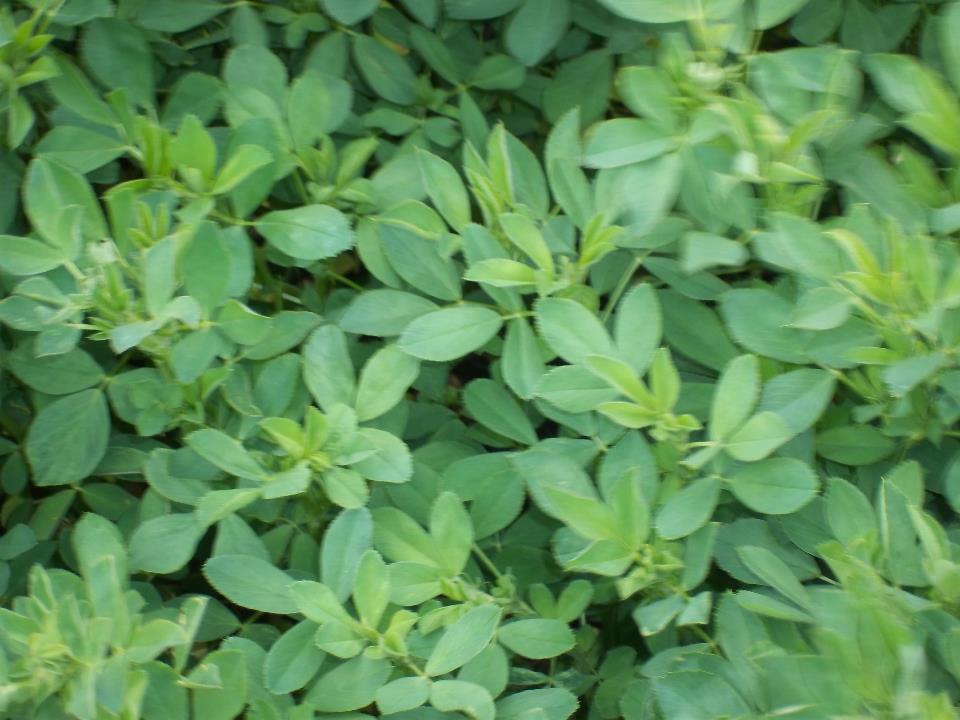 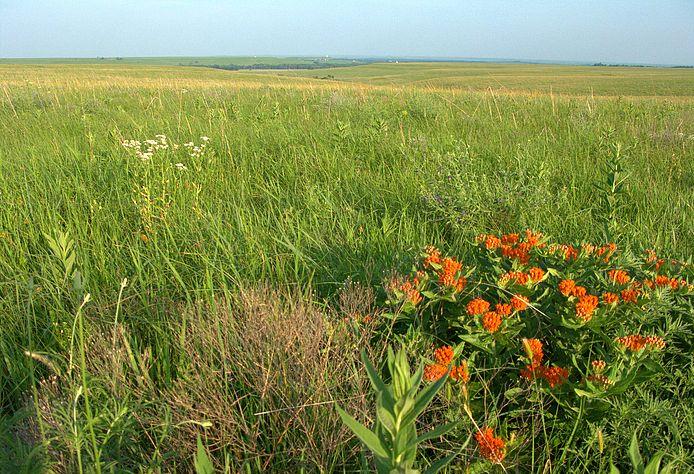 Native tallgrass prairie (warm-season)
Consists of big bluestem, Indiangrass, little bluestem, switchgrass, and sideoats grama, plus a host of minor grasses and wildlfowers
Not tolerant of close grazing
Most productive May through July
Eastern gamagrass
Bermudagrass
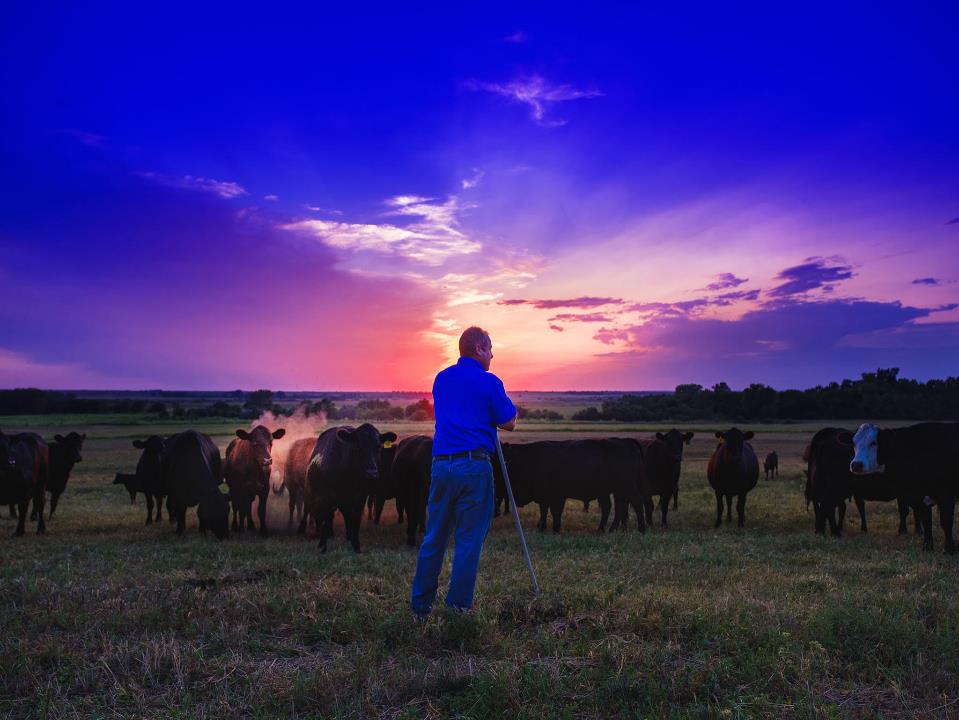 Thank you for coming!